Finanšu izlūkošanas dienesta mācību materiāls
goAML lietošana
Ligita Pula, FID Inovāciju un IT nodaļas vadītāja
t. 27082266
21-12-2022
Saturs
Kas ir goAML un kā tajā piereģistrēties?
goAML atbalsts
Kā mācīties training.fid.gov.lv?
Ziņojumu veidi goAML – ziņojumi par aizdomīgiem darījumiem (SAR) un sliekšņa darījumu deklarācijās (CTR)
Ziņojumu pazīmes goAML (kā un kad lietot BVID pazīmi, lai ziņojums tiktu nosūtīts VID?)
Kā iesniegt ziņojumu par aizdomīgu darbību (SAR)? 
Sarakste ar FID (kā saņemt pieprasījumu un atbildēt uz FID pieprasījumu)
Atbildes uz jautājumiem
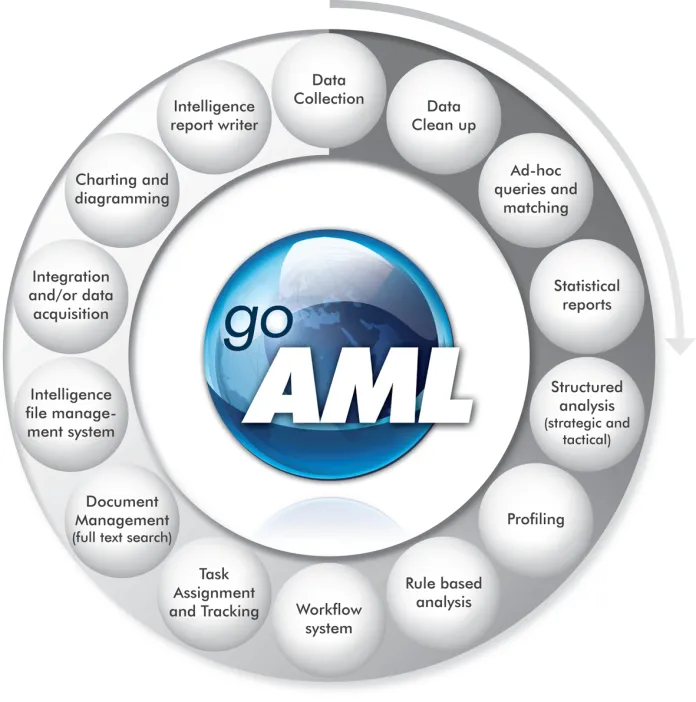 2
Kas ir goAML un kā tajā piereģistrēties?
3
goAML
Ziņošanas sistēma goAML
Apvienoto Nāciju Organizācijas Narkotiku un noziedzības novēršanas biroja (UNODC) programmatūras risinājums, kas speciāli veidots Finanšu izlūkošanas dienestiem.
Šobrīd goAML lieto 60 valstīs:
goAML – Finanšu izlūkošanas datu saņemšanas un analīzes sistēmas (FID SAS) svarīgākais modulis, ar kura palīdzību notiek: 
ziņojumu iesniegšana, 
ziņojumu apstiprināšana, 
FID pieprasījumu saņemšana, 
atbildes sniegšana FID, 
cita veida sarakste (arī ierobežota satura informācija).
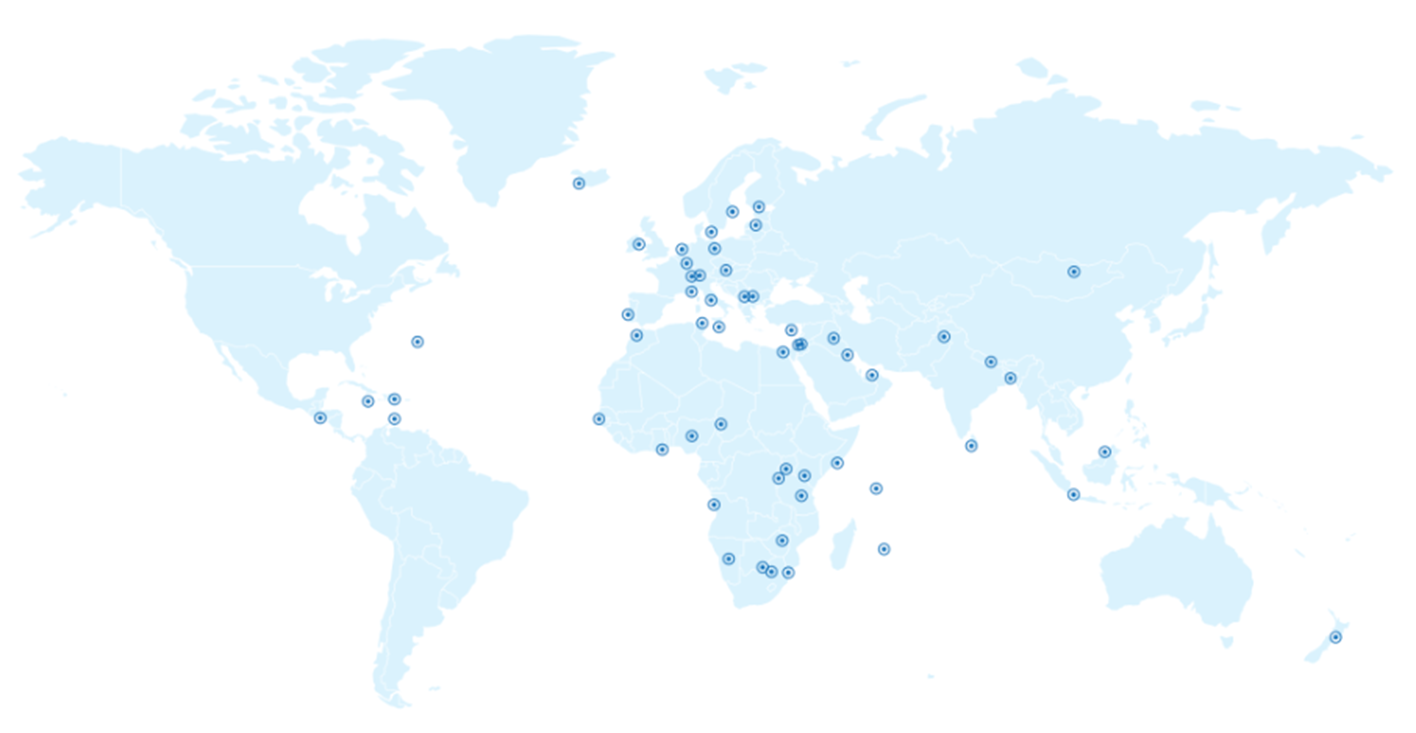 4
Konta iegūšana goAML
Lietotāja konta izveide
NILL/TF/PFNL subjekts sākumā reģistrējas pie uzraudzības un kontroles institūcijā (VID)
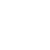 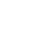 NILL/TF/PFNL subjekts piesaka kontu
https://goAML.fid.gov.lv  
(jānorāda atbildīgā persona jeb lietotāja konta administrators)
FID  apstiprina kontu
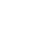 Neskaidrību gadījumā uzrunāsim 
pieteikto konta administratoru
Kontu turpmāk pārvalda Likuma subjekts
Apstiprina/ bloķē citus darbiniekus
5
Darbības uzsākšana goAML
https://goaml.fid.gov.lv
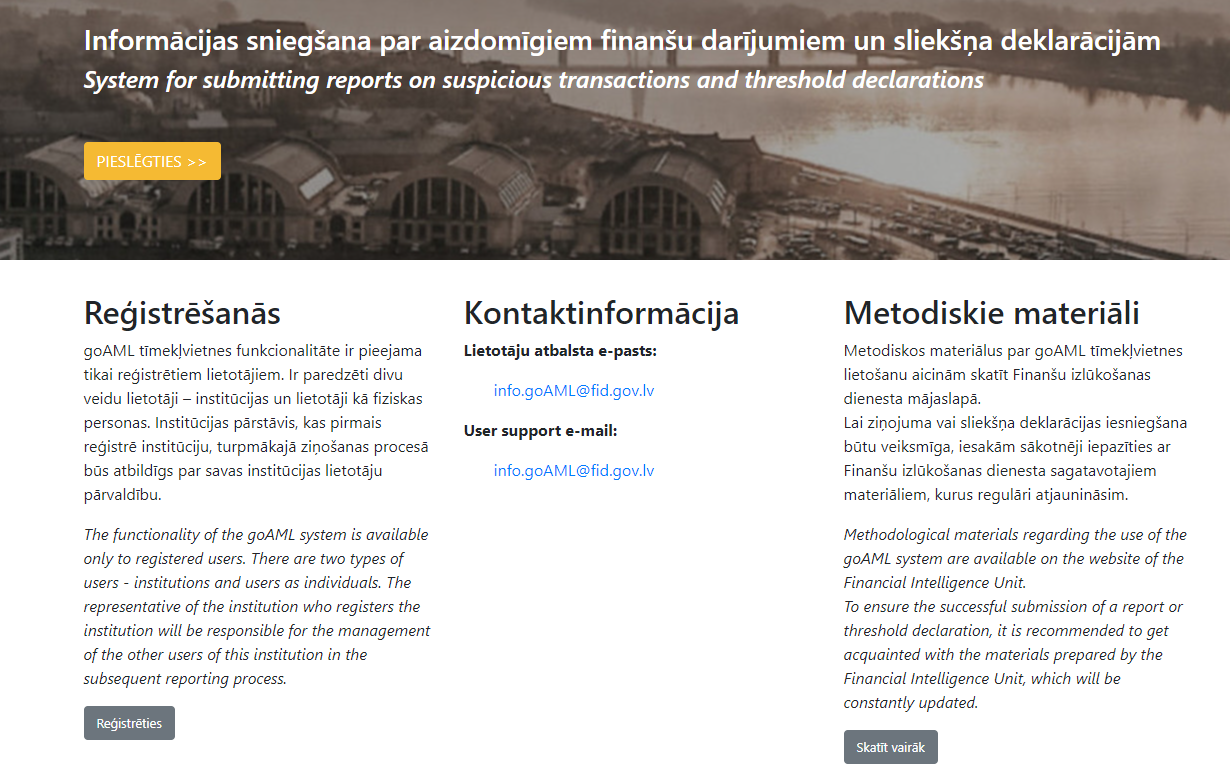 https://fid.gov.lv/lv/goaml/goaml-rokasgramatas
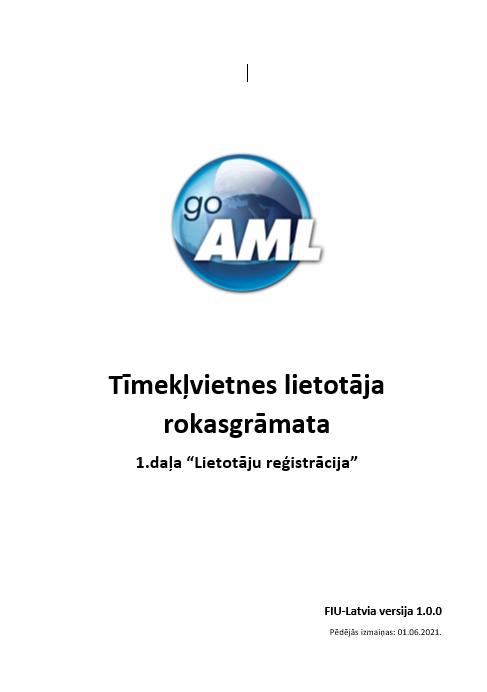 6
goAML darbības uzsākšana
Lietotāju pārvaldnieks (konta administrators)
Piesaka kontu Likuma subjektam
Pievieno dokumentu, kas pilnvaro pārstāvēt Likuma subjektu
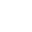 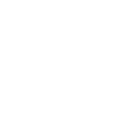 Nodrošina savu aizstājamību
Administratora prombūtne
Papildu administrators
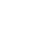 goAML paziņojumi tiek izsūtīti uz iestādes e-pastu (reģistrēšanās laikā norādīto)
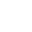 Apstiprina/ bloķē citus pārstāvjus
Paziņojumi par ziņojuma iesniegšanu, noraidīšanu, FID vēstuli utt.
- Sniedz informāciju par KP kodu (lai darbinieks, piesakot kontu, var uz to atsaukties)
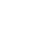 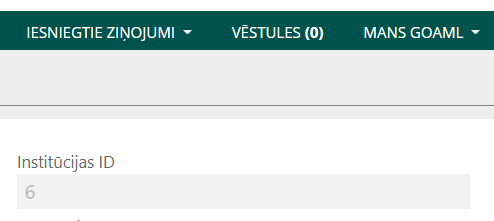 7
goAML darbības uzsākšana
Reģistrēšanās
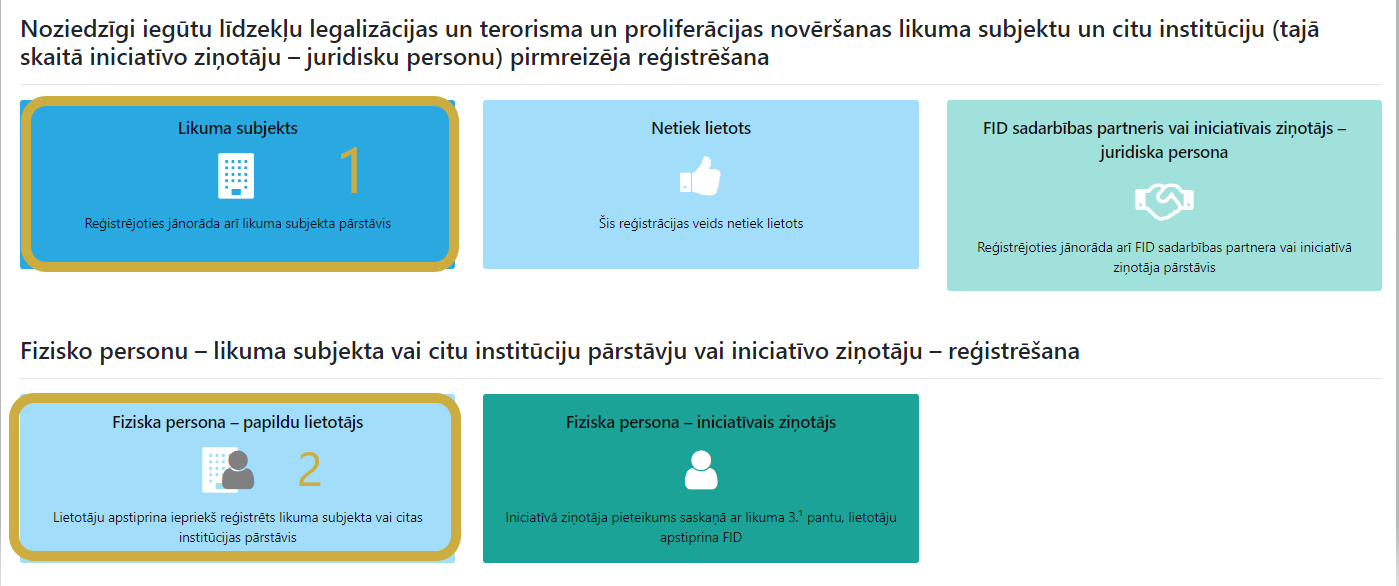 NB! Arī tad, ja Likuma subjekts nav juridiska persona, kontu reģistrē kā Likuma subjekts.
8
goAML konta pieteikšana
Paraugs par Likuma subjekta sadaļu
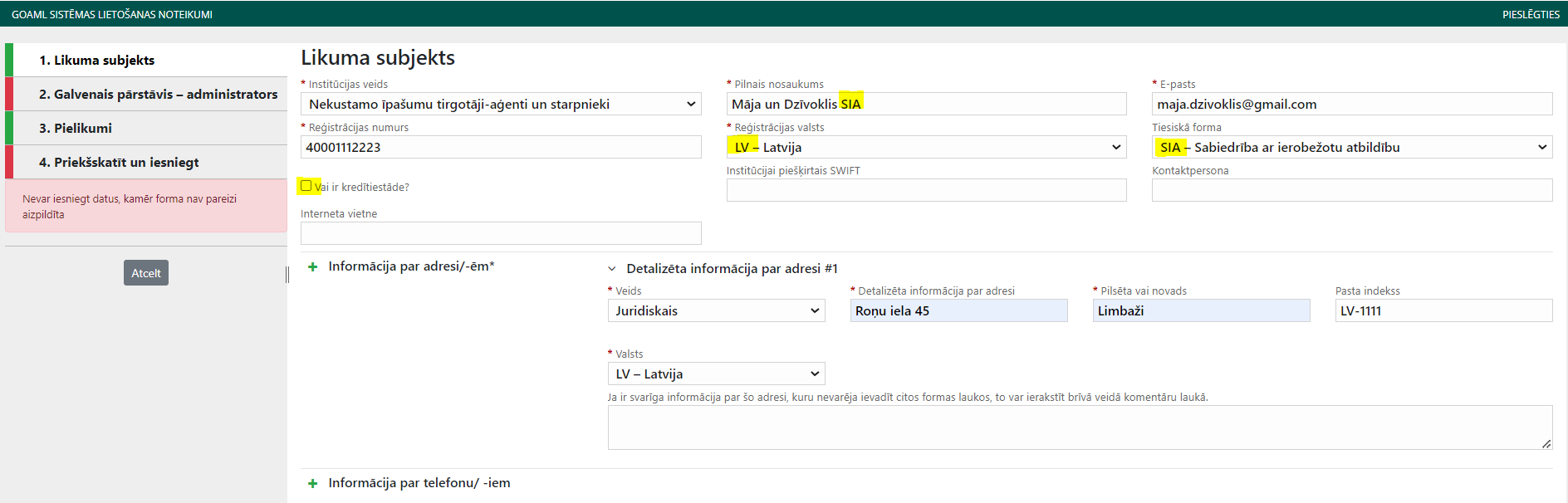 ! Kamēr nav aizpildīti obligātie lauki, nav iespējams iesniegt pieteikumu (jāvadās pēc krāsām kreisajā pusē)
9
goAML konta pieteikšana
Paraugs par administratoru
Lietotājvārds jāatceras, jo nepieciešams iekļūšanai goAML
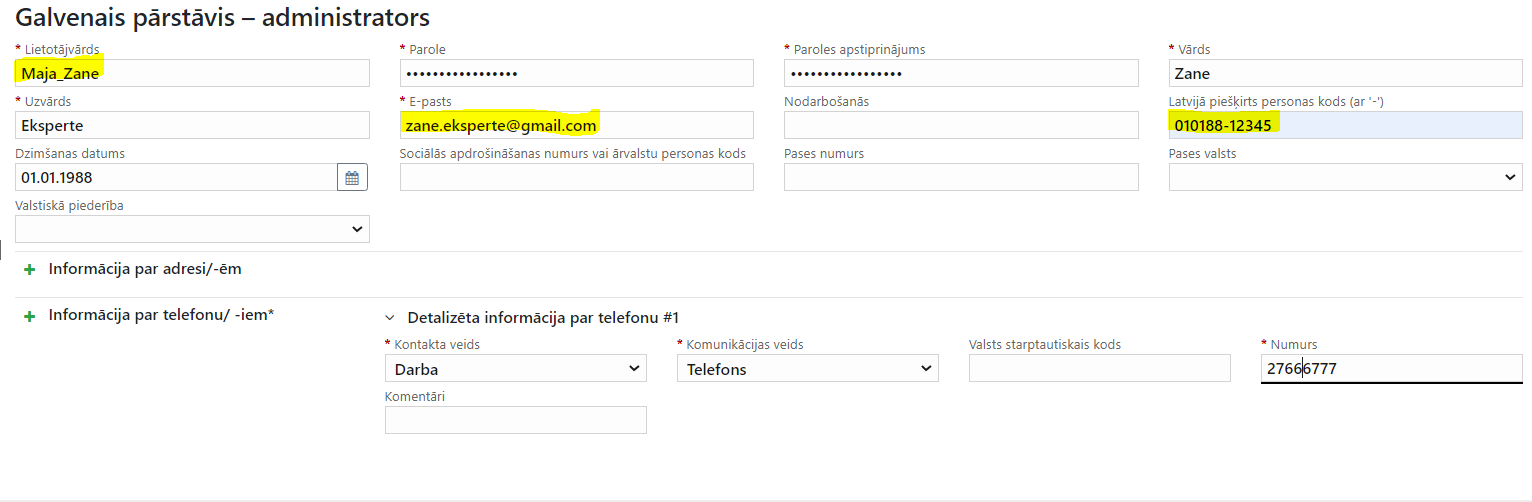 Likuma subjektam drīkst būt tikai viens konts (ar administratora tiesībām)
10
goAML konta pieteikšana
Pielikumi un iesniegšana FID
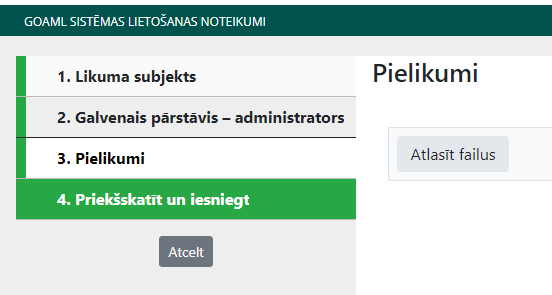 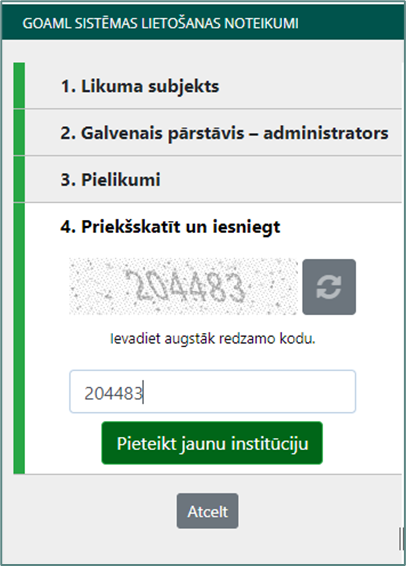 Ja konta administrators ir atrodams Uzņēmumu reģistrā/ PLG precizētāju reģistrā, nav nepieciešams iesniegt pilnvaru
11
goAML atbalsts
12
goAML atbalsts
Tālrunis
goAML
t. 67044430
Tehniski (neizdodas iesniegt ziņojumu/ piereģistrēties)
Saturiski (vai jāziņo/ kas jāiekļauj ziņojumā)
1 (ziņojumi) un tad 2 (veidlapas aizpildīšana)
1 (ziņojumi) un tad 3 (tehnisks atbalsts)
13
goAML atbalsts
E-pasts
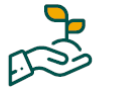 info.goaml@fid.gov.lv
14
goAML
Sarakste caur goAML
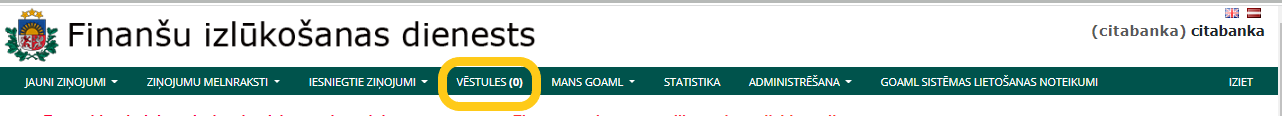 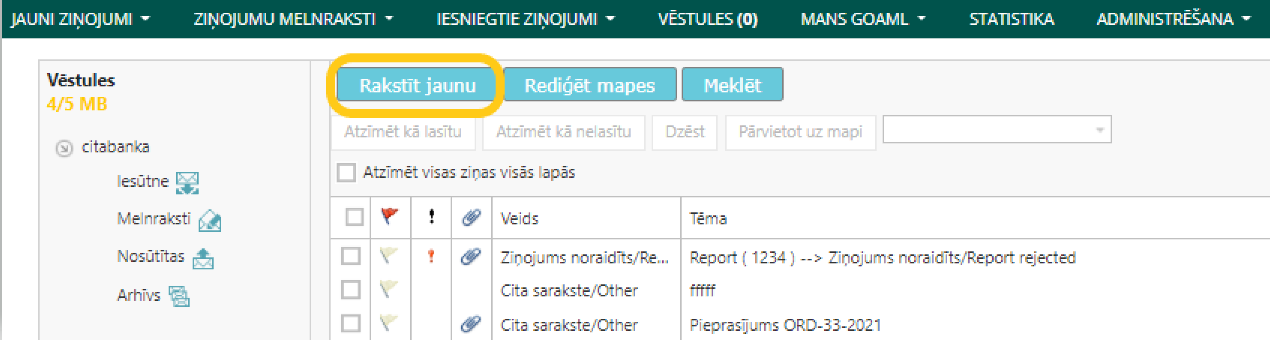 15
Kā mācīties training.fid.gov.lv?
16
goAML un training.fid.gov.lv
https://training.fid.gov.lv/
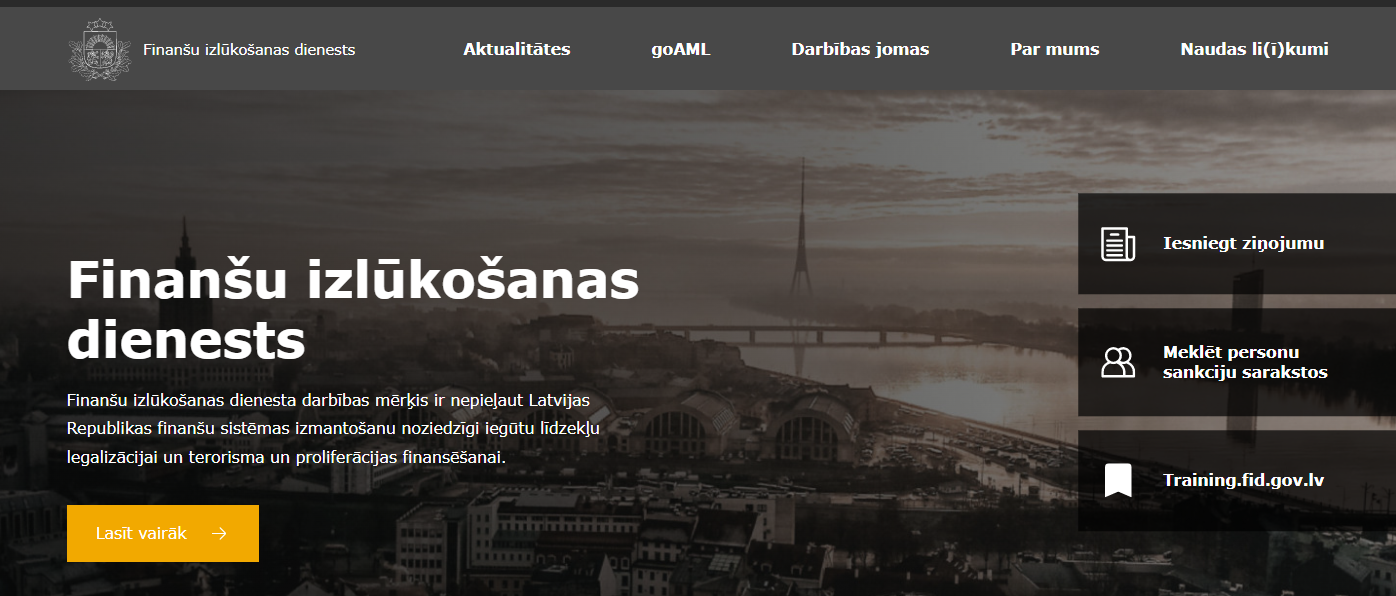 17
goAML un training.fid.gov.lv
Konta pieteikšana
https://training.fid.gov.lv/
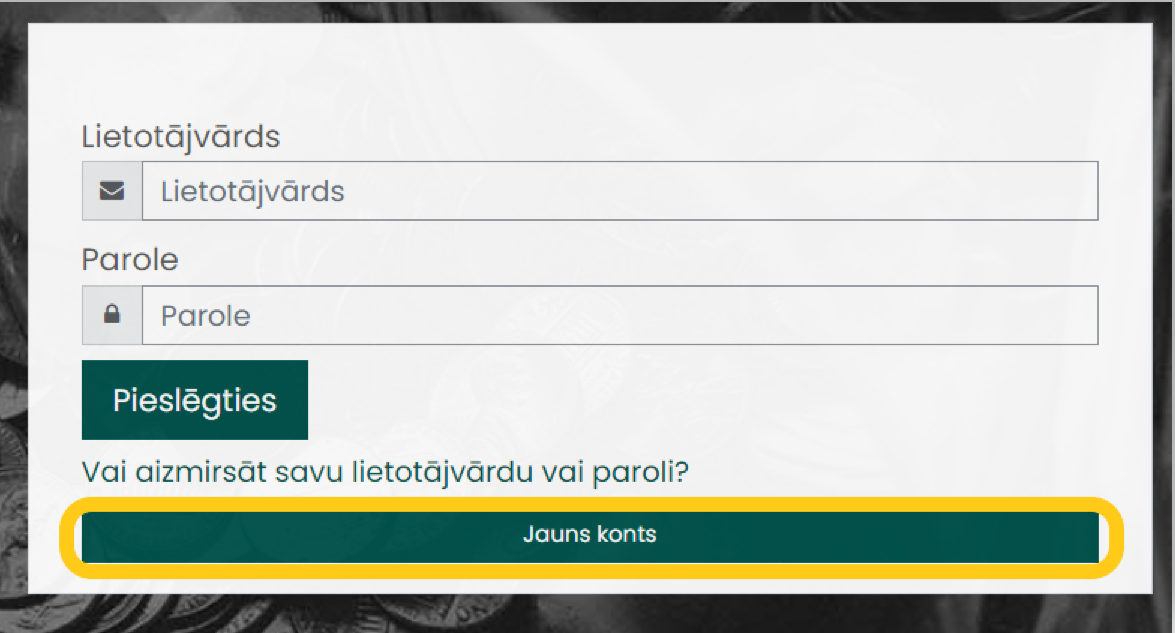 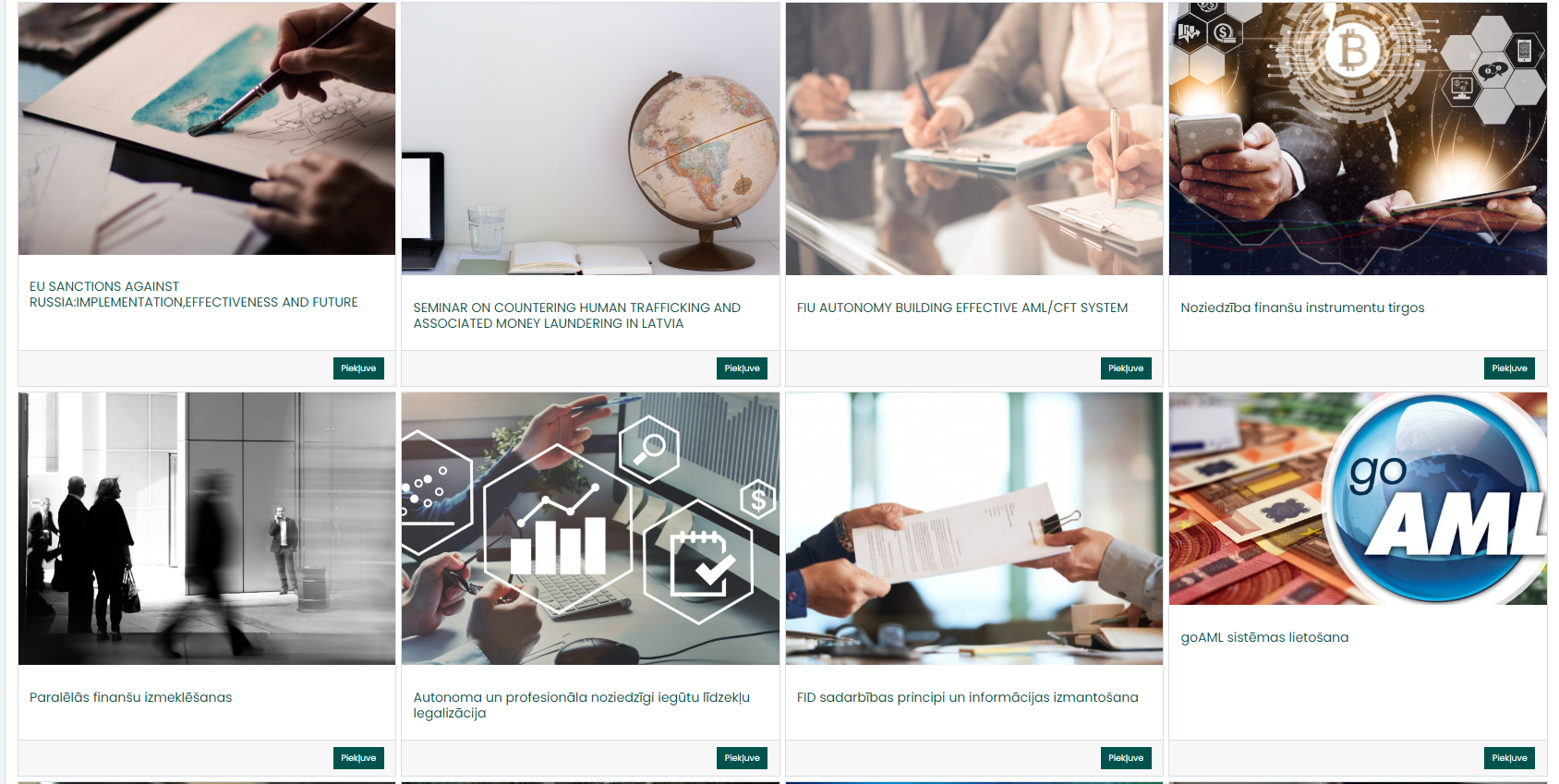 Konts tiek apstiprināts 3 dienu laikā (saņemsiet e-pastu)
Konts nav saistīts ar goAML (nav vienota pieteikšanās)
Katrai subjektu grupai pieejami atšķirīgi video
18
goAML un Training.fid.gov.lv
Mācību saturs par goAML
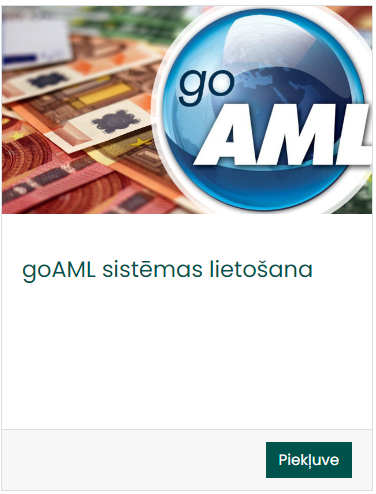 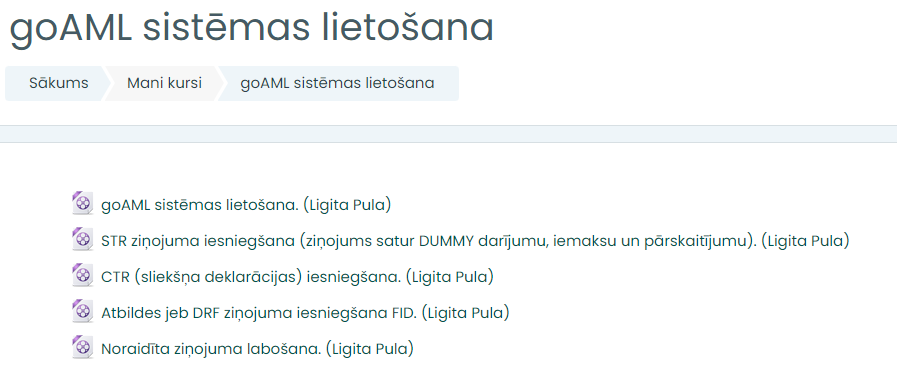 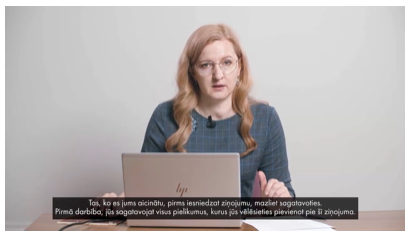 19
Ziņojumi goAML
Atšķirības starp ziņojumu par aizdomīgu darbību (SAR) un sliekšņa darījumu deklarāciju (CTR)
20
Ziņojumu* veidi goAML
*Ziņojums – informācijas iesniegšana FID strukturētā veidā (aizpildot laukus goAML veidlapā)
SAR
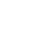 Ziņojums par aizdomīgu darbību jeb aktivitāti 
(līdz 100 dalībniekiem)
STR
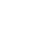 Ziņojums par aizdomīgu darījumu vai darījumiem 
(līdz 1000)
CTR
Sliekšņa deklarācijas ziņojums
(MK 17.08.2021.not. 550 skat. 14.p.)
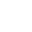 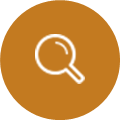 DRF
Atbilde uz Finanšu izlūkošanas dienesta pieprasījumu
21
goAML
1
Ziņojumu pieņemšana
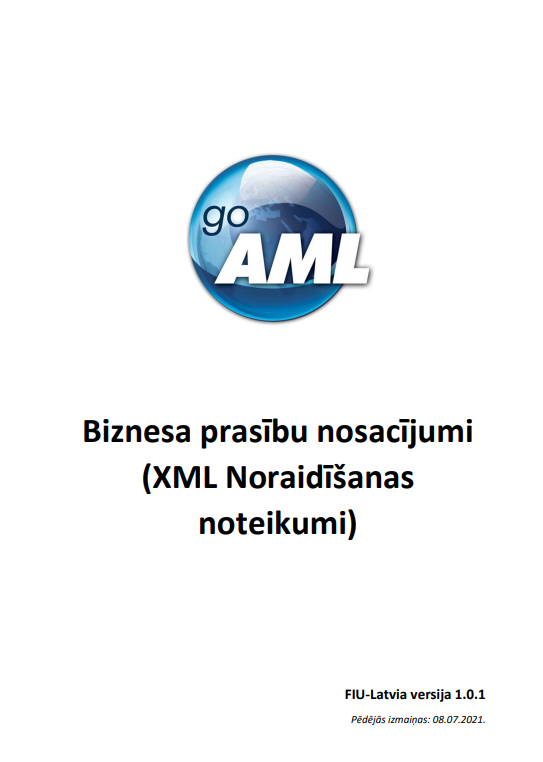 2
Ziņojums pārbaudīts pret obligātajiem laukiem 
(XML struktūras līmenis)
Ziņojums pārbaudīts pret saturiskajām prasībām
(loģikas kļūdas)
3
*Noraidītu ziņojumu jāizlabo un jāiesniedz atkārtoti!
Ziņojums manuāli pārbaudīts
(Pieņemts/ noraidīts*)
22
Ziņojumu pazīmes goAML
23
Pazīmes goAML
Ziņojumam obligāti jānorāda pazīme
Pazīme norāda, kāpēc Jūs iesniedzat ziņojumu
A-pazīmes
T-pazīmes
B-pazīmes
14-pazīmes
Aizdomīga darījuma vai darbības tipoloģijas pazīmes 
(26)
Papildu pazīmes SAR vai DRF: 
BVID – nosūtīt VID
BPEP – iekļauta PNP
BATB – atbilde FID
BSKG – saistīts ar SKG
BKRP – «mazās krāpšanas» NB! Tikai kredītiestādēm!
Aizdomīga darījuma vai darbības noziedzīga nodarījuma grupas pazīmes (12)
Sliekšņa deklarācijas (CTR) gadījuma pazīmes atbilstoši 17.08.2021. MK noteikumu Nr.550 14. punktam
24
goAML
Ziņojumu pazīmes
Piemērs:
ANOD – NN  nodokļu jomā 

T17 – Aizdomas par fiktīva aizdevuma izsniegšanu vai atmaksu
https://fid.gov.lv/uploads/files/2021/Klasifikatori_goAML_FID_12_01_2022.xlsx
25
Subjekts iesniedz tikai FID
goAML
Dubultās (VID-FID) ziņošanas izbeigšana
*uzdevums pārsūtīt ziņojumu = pievienota papildu pazīme BVID 
(NB! Ja šīs pazīmes nav, tad ziņojums VID netiek pārsūtīts)
Ziņojumi nodokļu jomā
Subjekts norāda uzdevumu pārsūtīt ziņojumu* VID
FID pārsūta VID(automatizēti, pēc ziņojuma pieņemšanas FID)
Piemērs:
ANOD – NN  nodokļu jomā 

T17 – Aizdomas par fiktīva aizdevuma izsniegšanu vai atmaksu 

BVID - Informācija sniedzama VID
26
SAR veida ziņojuma iesniegšana goAML
(piemērs)
27
goAML
Darbības dalībnieki goAML
Konts
Juridiska persona
Fiziska persona
+ konta īpašnieks 
(fiziska vai juridiska persona)
+ saistītās fiziskās personas
(Kontu jānorāda, ja tas ir zināms un attiecināms)
28
SAR ziņojuma iesniegšana
Ziņojuma veida izvēle
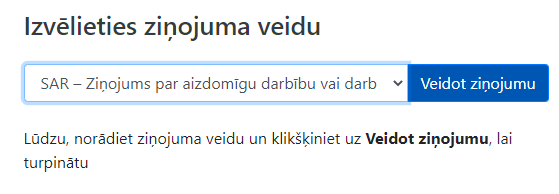 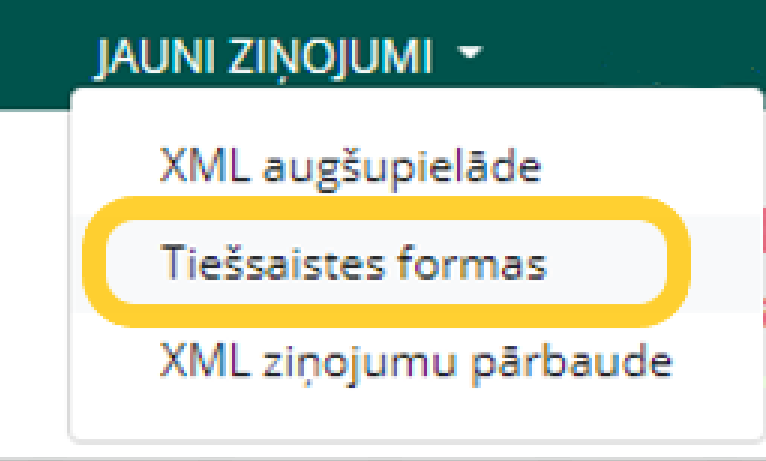 29
SAR ziņojuma iesniegšana
Pamatinformācijas norādīšana
Ja lūdzat palīdzību, atsaucieties uz Ziņojuma ID!
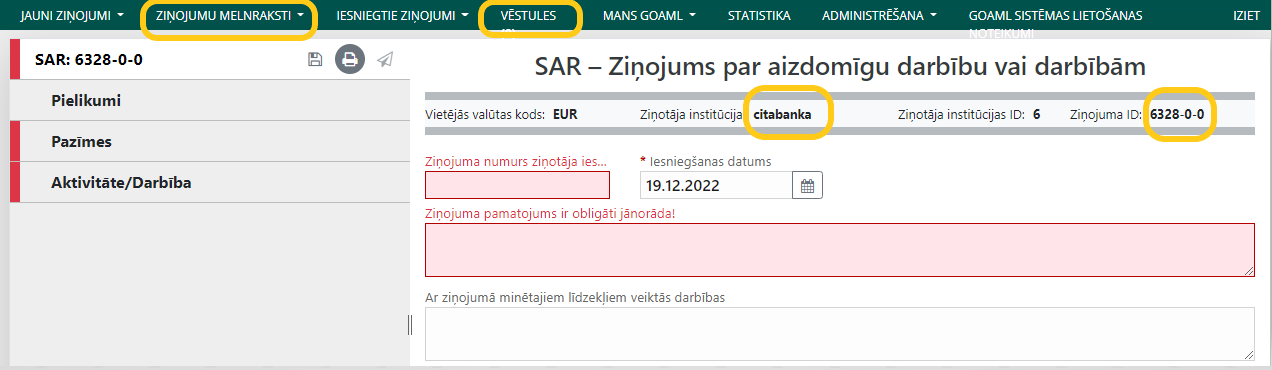 30
SAR ziņojuma iesniegšana
Pazīmju izvēlēšanās
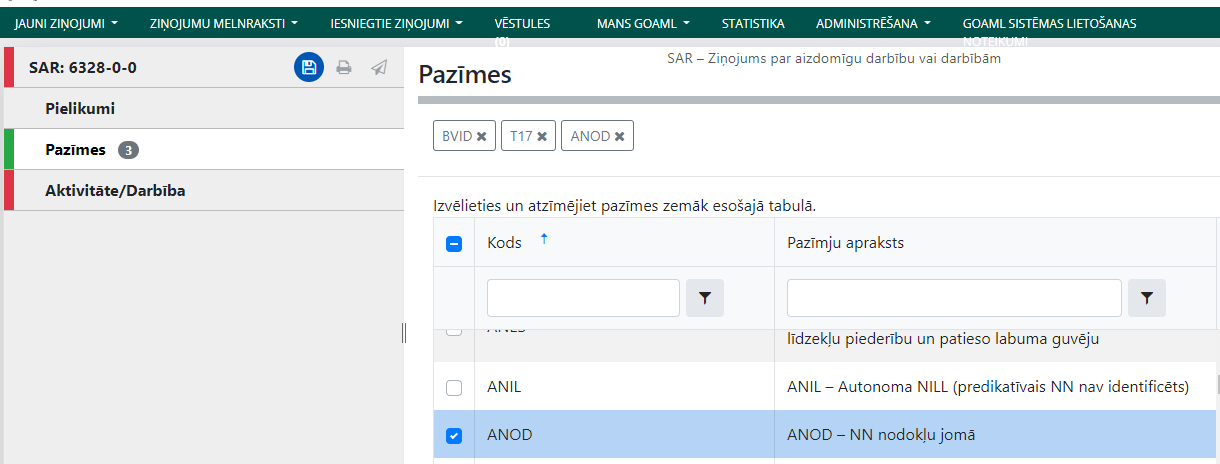 31
SAR ziņojuma iesniegšana
SAR dalībnieka izvēle
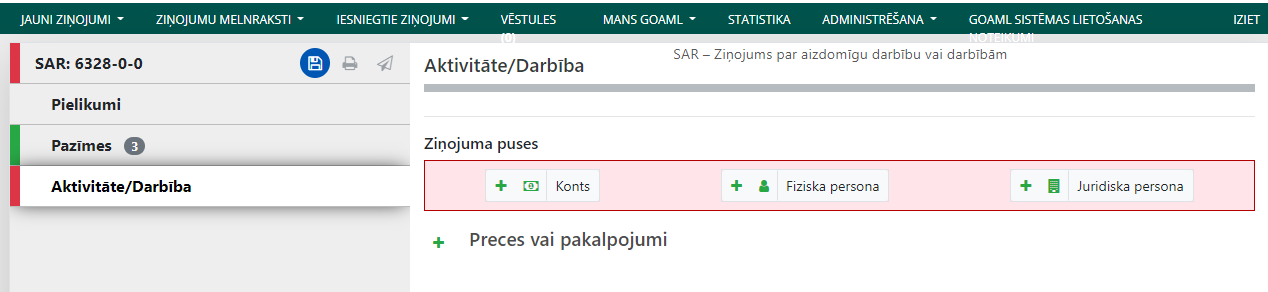 32
SAR ziņojuma iesniegšana
Fiziskas personas datu norādīšana
Nozīmīgums – no 10 (svarīgākā persona) līdz 1.
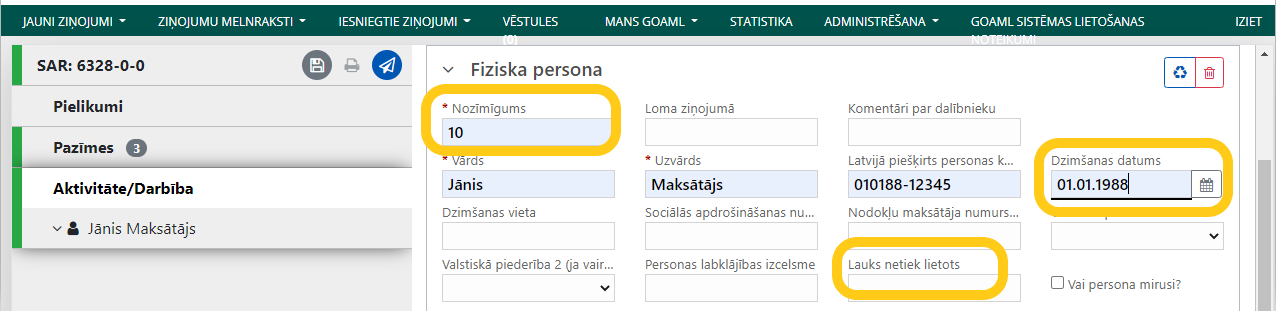 Lūgums pēc iespējas norādīt gan personas kodu, gan dzimšanas datus. 
Ja lauks nosaukts «Netiek lietots», to neaiztiekam!
33
SAR ziņojuma iesniegšana
Juridiskas personas datu lauki
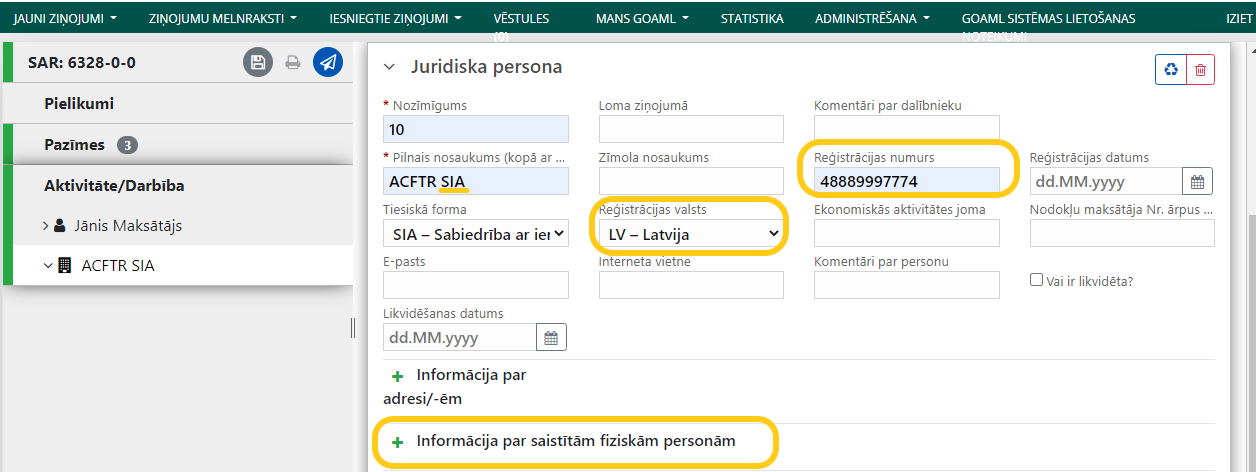 34
SAR ziņojuma iesniegšana
Konta lauku aizpildīšana
SWIFT vai konta iestādes reģistrācijas numurs ir obligāts.
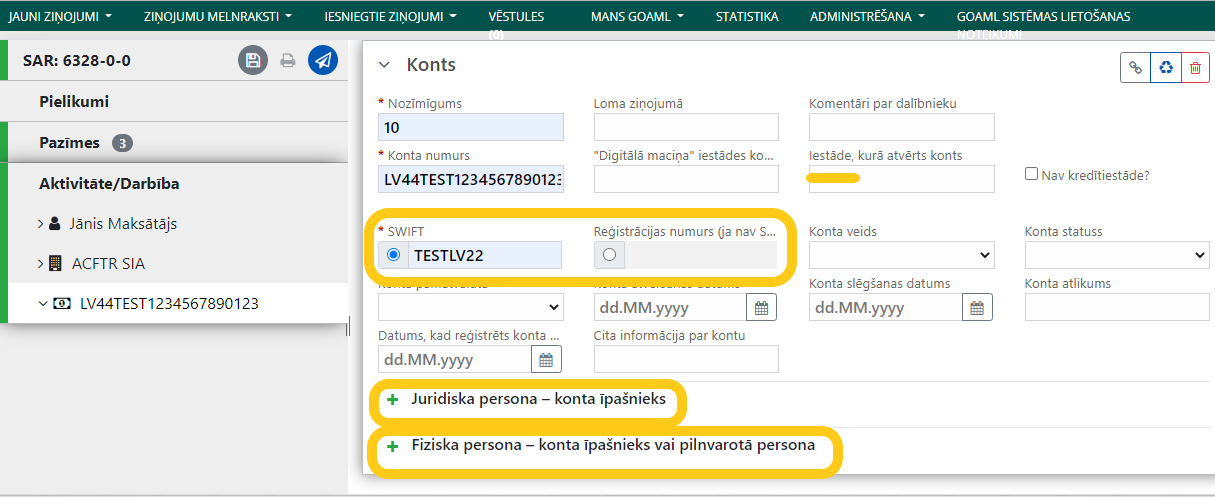 35
SAR ziņojuma iesniegšana
Ziņojuma iesniegšana
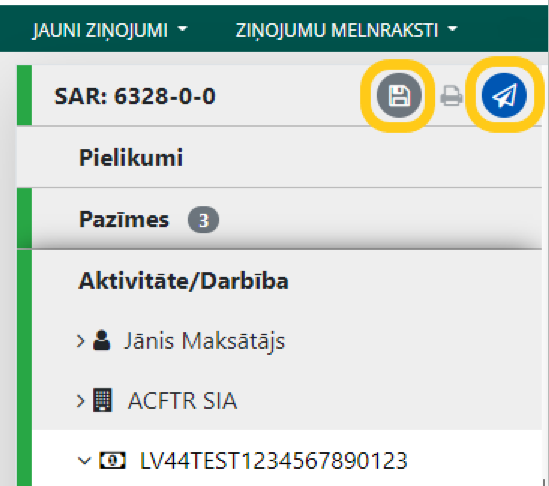 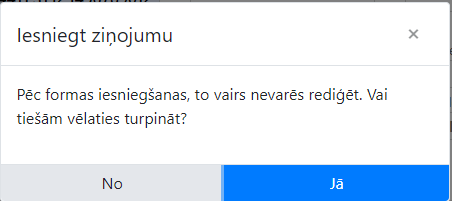 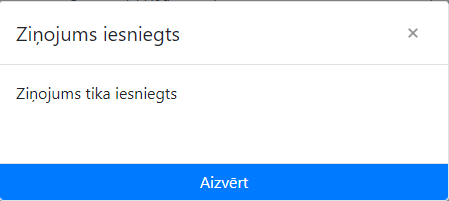 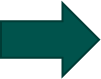 36
SAR ziņojuma iesniegšana
Pēc ziņojuma iesniegšanas
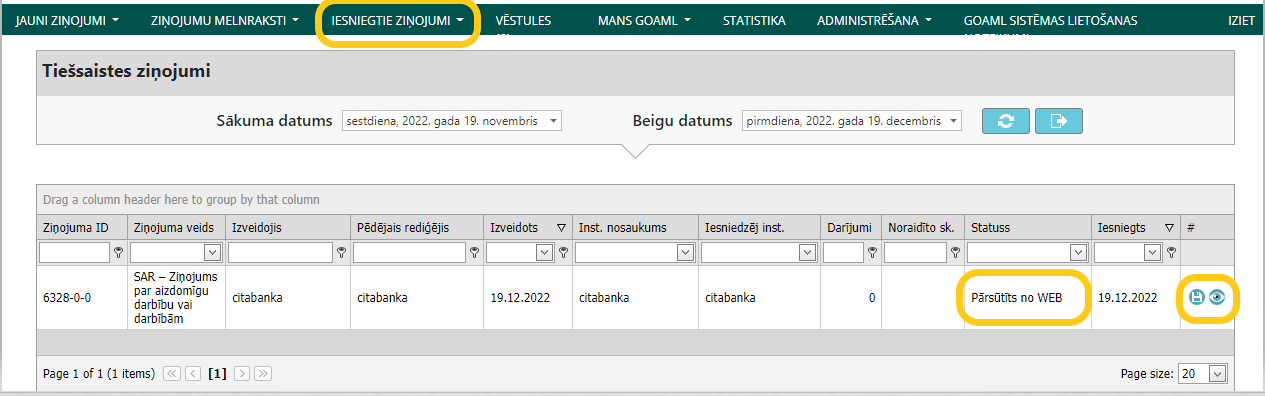 37
goAML
Ziņojumu statusi līdz pieņemšanai
(biežāk sastopamie)
38
goAML
goAML paziņojumi par ziņojumu iesniegšanu
1
Tiek saņemts paziņojums par ziņojuma iesniegšanu (uz iesniedzēja
 e-pastu)
Tiek saņemts paziņojums uz institūcijas e-pastu par jaunu goAML vēstuli (tikai gadījumā, ja ziņojums noraidīts)
2
2
https://goAML.fid.gov.lv  var apskatīties pilnu skaidrojumu par konstatētajām kļūdām
3
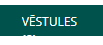 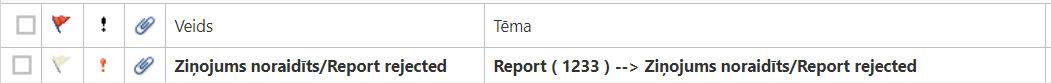 39
Daži padomi ziņojumu iesniegšanā/ labošanā
40
goAML
Dalībnieka «atkārtota izmantošana»
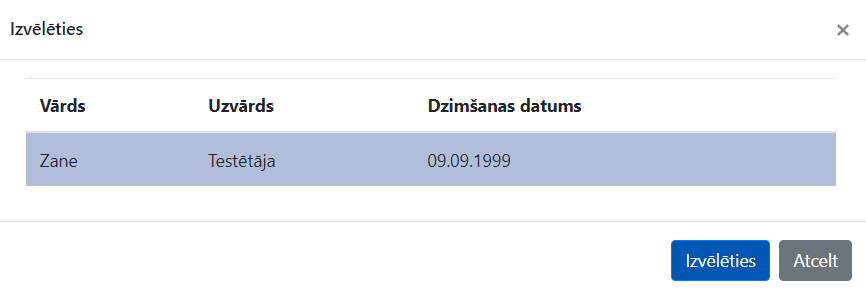 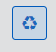 Ja fiziska persona/juridiska persona ir jāpiemin atkārtoti, dati nav jāpārraksta, tos var atkārtoti izmantot jeb piesaistīt.
Sasaistītos datus labojot, tie mainīsies arī iepriekšējā (visos) ierakstos!
41
goAML
Atkārti izmantotā dalībnieka pazīme
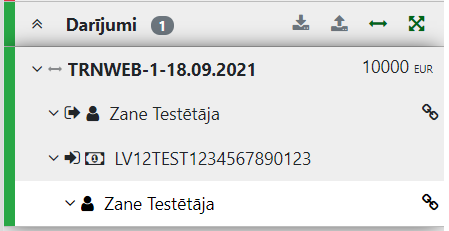 Persona ir sasaistīta (veicot labojumus vienā atrašanās vietā, tie tiks veikti arī otrā)
42
goAML
Ziņojumu labošana
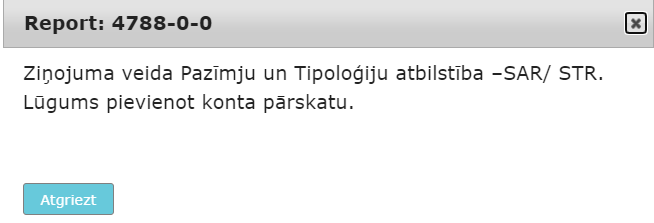 1
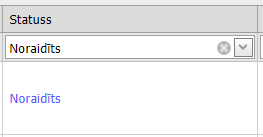 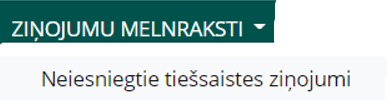 2
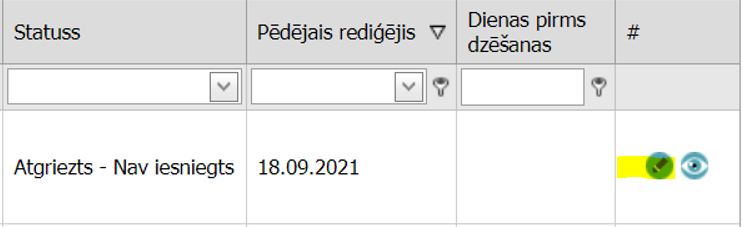 !NB Informācija par konstatētajām kļūdām būs goAML vēstuļu sadāļā
3
43
goAML
Pielikumi goAML
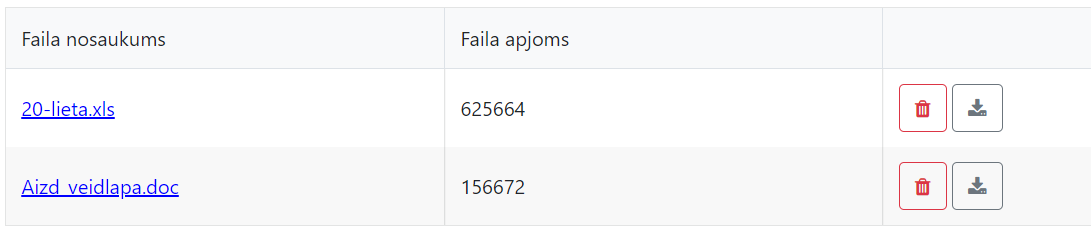 Pielikumi:
50 MB (viena datne)
40 simboli nosaukumā
Nosaukums, kurš liecina par saturu
Aizliegto simbolu nav, bet lūgums lietot latviešu un latīņu valodas burtus
Cipari atļauti
Nosaukumā nevajag iekļaut «liekos» simbolus (?, !, ~, «, ‘ utt.)
44
Sarakste ar FID
45
goAML
FID nosūta pieprasījumu
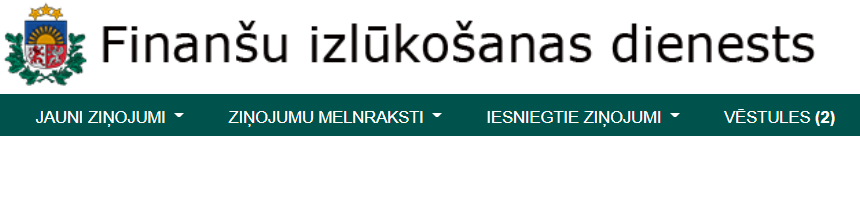 FID pieprasījumu subjekts saņem kā vēstuli goAML aplikācijā
Par FID vēstuli tiek paziņots uz e-pastu, kas norādīts institūcijai
46
goAML
Likuma subjekts iesniedz atbildi FID
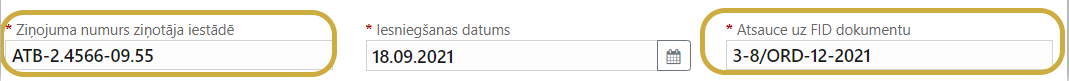 Atbilde kā DRF veida ziņojums
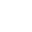 Norāda atsauci uz FID pieprasījumu
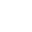 Ja ziņojumā nav darījumu, lieto DUMMY darījumu, lai iekļautu personu/-s vai kontu un pielikumus
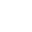 https://fid.gov.lv/uploads/files/2022/goAML_LV_lietotaja_rokasgramata_3_darijumu_veidi_20222005.pdf
47
goAML lietošana
Jautājumi?
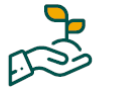 Paldies par uzmanību!
info.goaml@fid.gov.lv
48